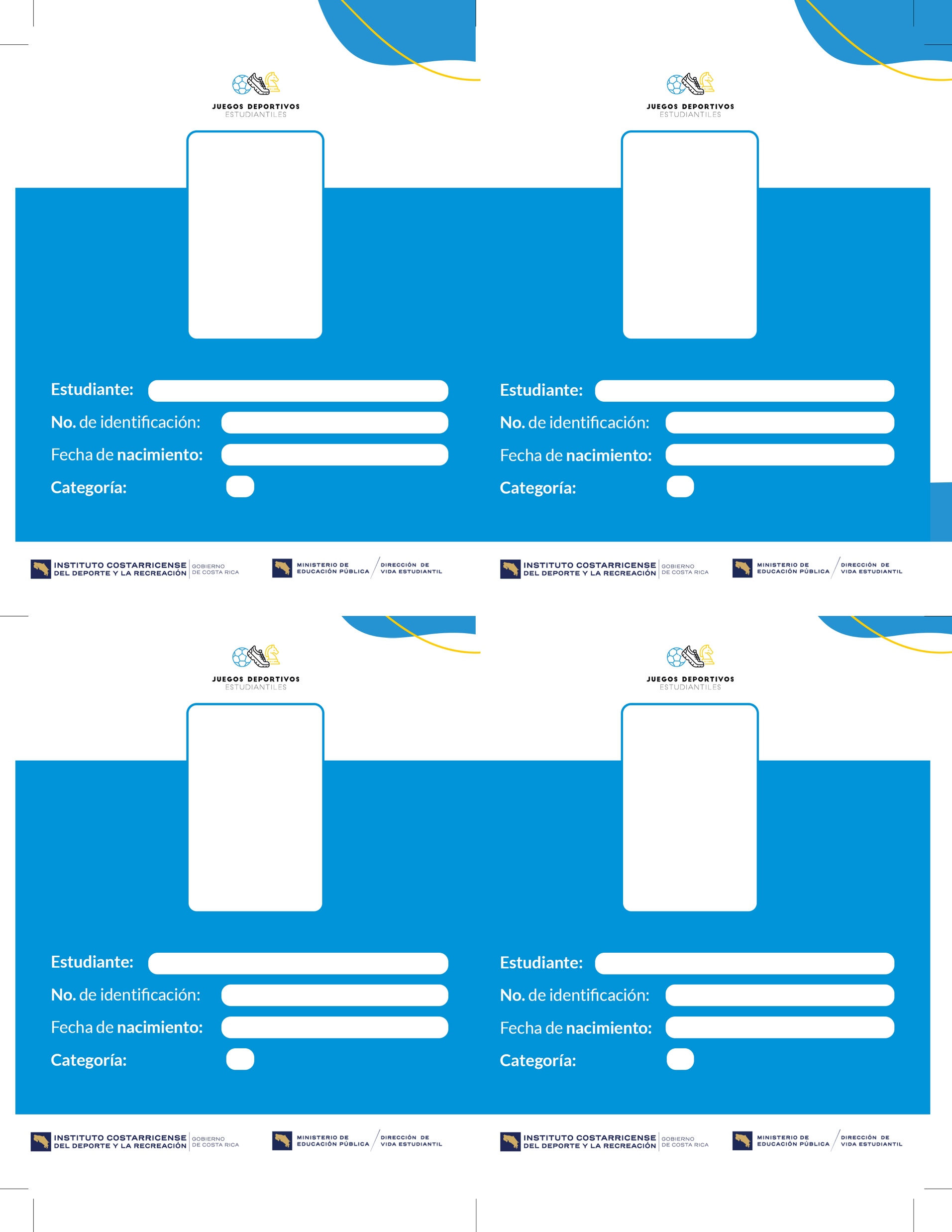 Nombre completo
Nombre completo
0-0000-0000
0-0000-0000
dd-mm-yy
dd-mm-yy
-
-
Nombre completo
Nombre completo
0-0000-0000
0-0000-0000
dd-mm-yy
dd-mm-yy
-
-
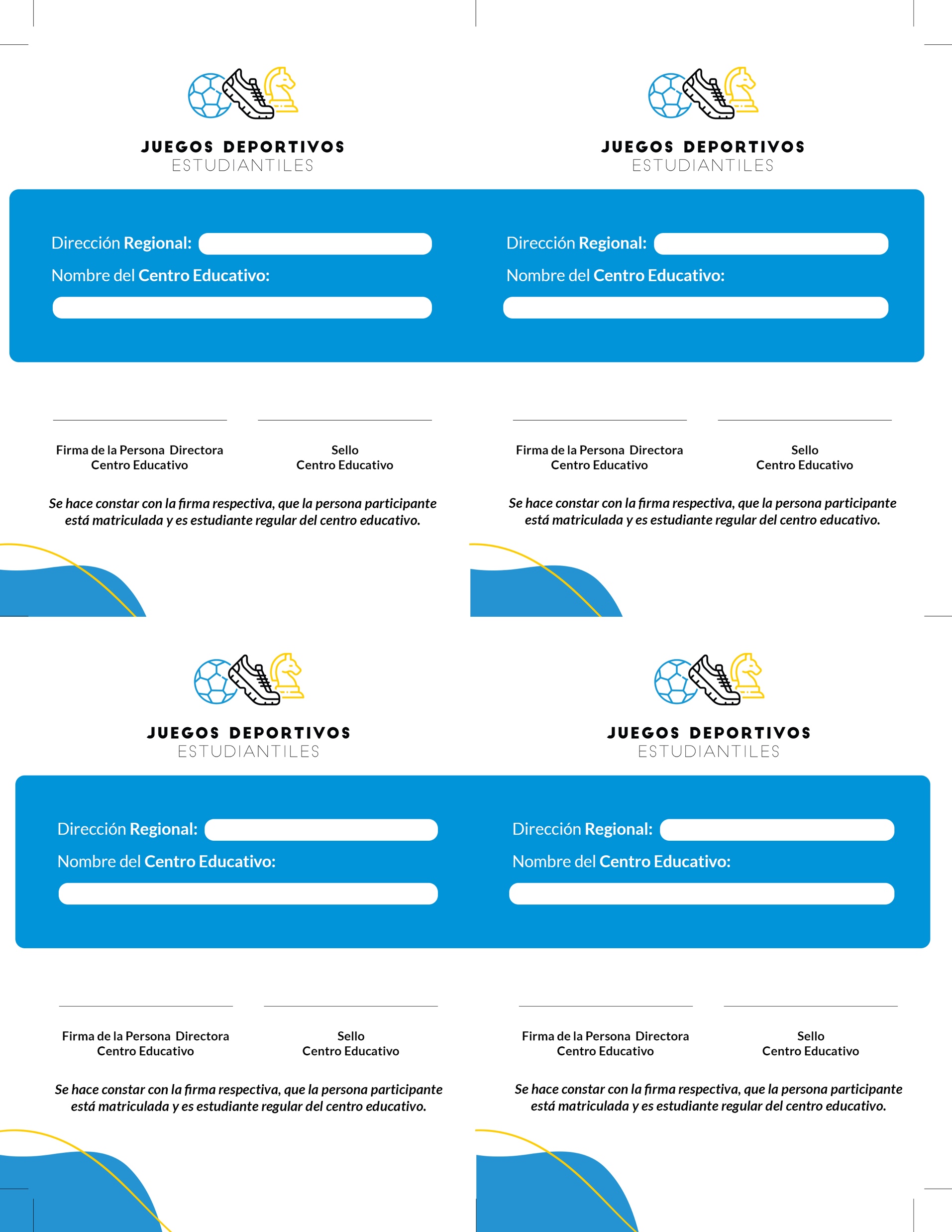 San José
San José
Nombre centro
Nombre centro
San José Norte
San José Norte
Nombre centro
Nombre centro